Everything About Chemical Engineering
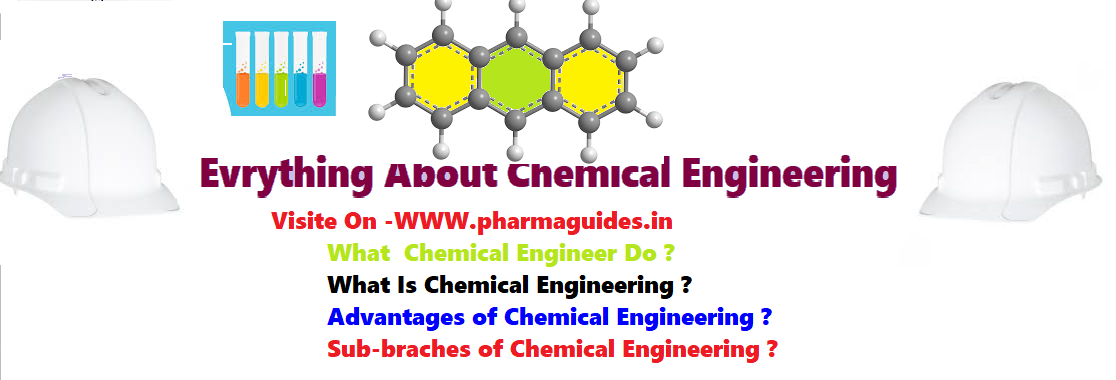 What is Chemical Engineering ?
Chemical Engineering is a important branch of science and technology or it is branch of engineering which use technology and chemistry in such a symptomatic way to get desired product in safely and in cheapest      
It is very important branch of engineering ,which play important or key role in production ,purification extraction of chemicals ,petroleum products ,crude oil .
Sub Branches of Chemical Engineering
Petrochemical Engineering 
Petroleum Engineering 
Bio-Chemical Engineering 
Textile Engineering
Food Technology or Food Engineering 
Water Treatment Engineering 
Pulp And paper Engineering 
Nuclear Engineering 
Polymer Engineering
Petrochemical Engineering
It is main and important subbranch of CE which play the role of crude oil separation in to petroleum products. Petrochemical engineering contains main unit operations and unit processes like , distillation , cracking etc.
Petroleum Engineering
Petroleum Engineering is also sub-branch of Chemical Engineering . It use principle and technology of science to extract the crude oil or gases from reservoir
A petroleum engineer is responsible for Extraction of oil and gas , hydrocarbon crude from reservoir safely
Bio-Chemical Engineering
This is Sub-branch of Chemical Engineering which combine bio process and chemical process to get desire product ,It also Involve the same operations as like chemical , but this branch sum different operation and process like fertilization
In bio-chemical engineering ,engineer produce artificial organs , artificial fevers ,extract the calcium ,magnesium sugar form natural plants .
Textile Engineering
This is sub-branch of CE which is use various principles and technology to manufacture a good quality of fiber and polymer and garment products.
Skills Required for Chemical Engineer
Reaction Engineering 
Material Balance 
Energy Balance 
P & ID , PFD ,
Piping Layout , Equipment layout ,GA drawings 
Scale up & Technology transfer 
Basic Engineering 
Detailed Engineering 
Process Design 
Line Sizing , Pressure Drop , Hydraulic calculations
Extraction 
Washing
Skills Required for Chemical Engineer
Distillation 
Filtration 
sedimentation 
Condensation 
drying 
Evaporation 
Cracking 
Cocking
Visit our site
www.pharmaguids.in 
Or search on google “Distillation pharmaguides” 
“Types of pumps Pharmaguides”
Thank You